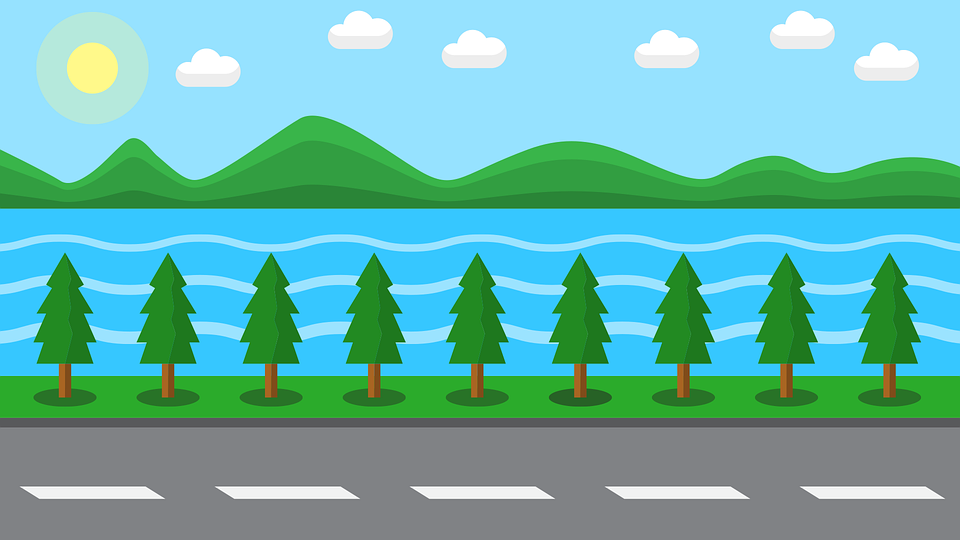 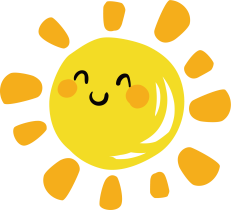 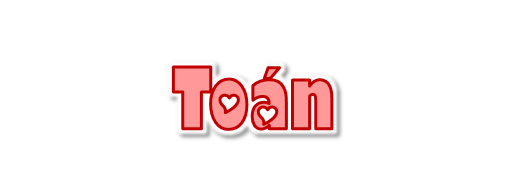 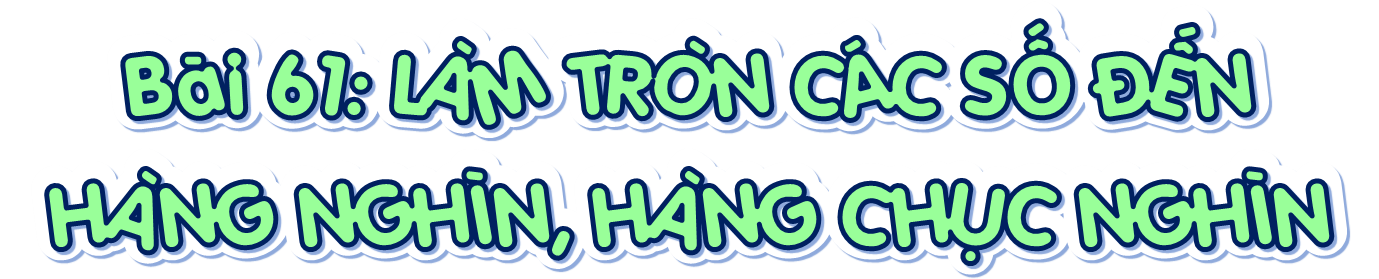 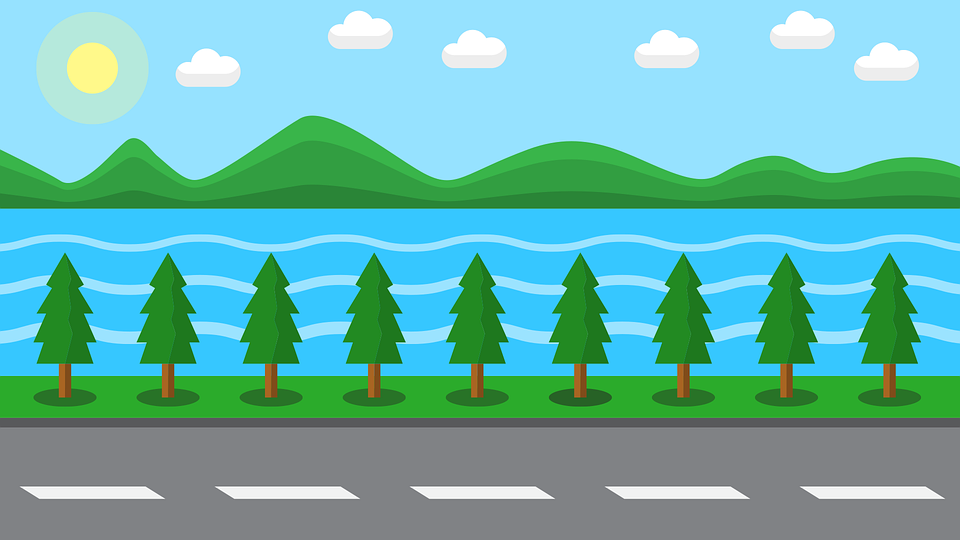 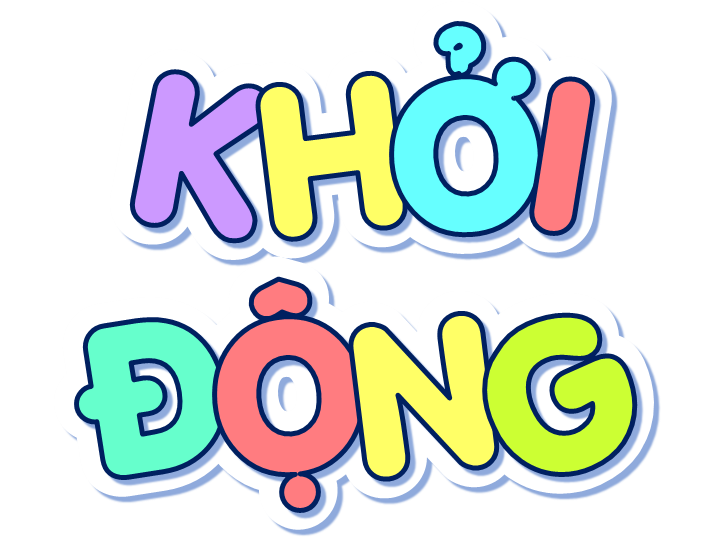 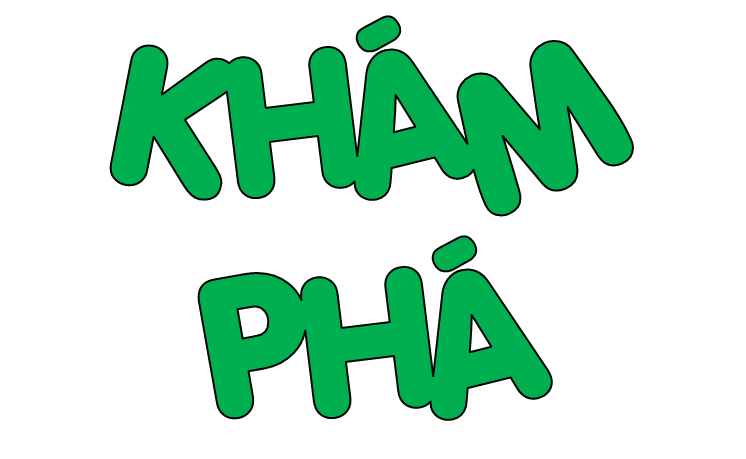 Cô giáo đã làm tròn số để dễ nhớ, số giờ bay của chú là 11 678 giờ.
Chú Hùng là phi công, chú có khoảng 12 000 giờ bay đấy các em ạ.
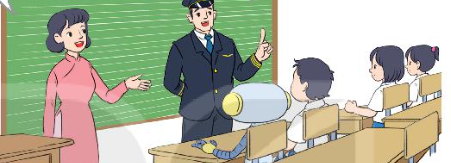 vì 6 > 5
Khi làm tròn số đến hàng nghìn, ta so sánh chữ số hàng trăm với 5.
11 678
12 000
làm tròn lên
vì 2 < 5
11 204
11 000
làm tròn xuống
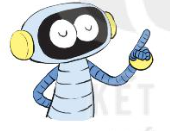 vì 5 = 5
11 515
12 000
làm tròn lên
Khi làm tròn số đến hàng nghìn, ta so sánh chữ số hàng trăm với 5. Nếu chữ số hàng trăm bé hơn 5 thì làm tròn xuống, còn lại thì làm tròn lên. Ví dụ:
vì 1 < 5
Khi làm tròn số đến hàng chục nghìn, ta so sánh chữ số hàng nghìn với 5.
11 678
10 000
làm tròn xuống
vì 7 > 5
17 051
20 000
làm tròn lên
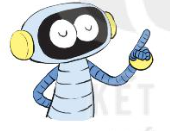 vì 5 = 5
15 001
20 000
làm tròn lên
Khi làm tròn số đến hàng chục nghìn, ta so sánh chữ số hàng nghìn với 5. Nếu chữ số hàng nghìn bé hơn 5 thì làm tròn xuống, còn lại thì làm tròn lên.
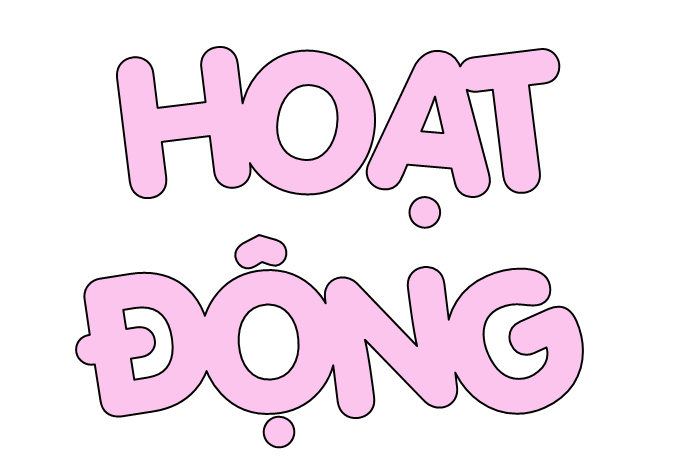 1
a) Làm tròn các số 65 341, 10 501, 9 805 đến hàng nghìn
Số 65 341 làm tròn đến hàng nghìn là: 65 000
Số 10 501 làm tròn đến hàng nghìn là: 11 000
Số 9 805 làm tròn đến hàng nghìn là: 10 000
1
b) Làm tròn các số 82 134, 55 712, 46 000 đến hàng chục nghìn
Số 82 134 làm tròn đến hàng chục nghìn là: 80 000
Số 55 712 làm tròn đến hàng chục nghìn là: 60 000
Số 46 000 làm tròn đến hàng chục nghìn là: 50 000
2
Một gia đình thu hoạch được 13 787 kg cà phê. Hỏi nếu làm tròn số đến hàng nghìn, ta nói gia đình đó thu hoạch được khoảng bao nhiêu ki-lô-gam cà phê?
vì 7 > 5
13 787
14 000
làm tròn lên
Vậy nếu làm tròn số đến hàng nghìn, ta nói gia đình đó thu hoạch được khoảng 14 000 ki-lô-gam cà phê
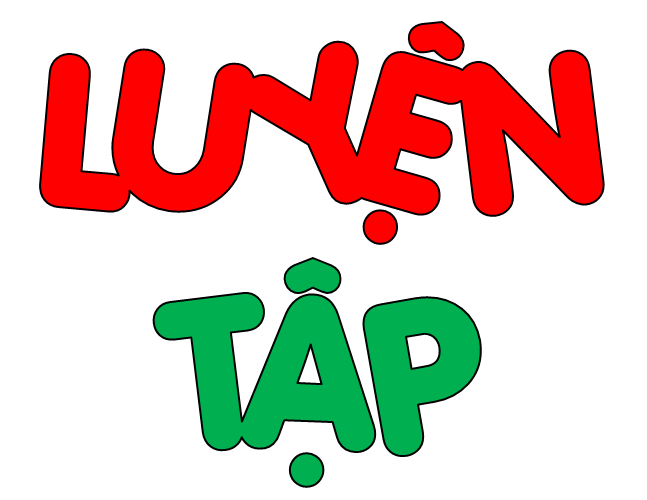 1
Số dân của một huyện là 71 839. Trong bài báo cáo, cô phóng viên đã làm tròn số dân của huyện đó đến hàng chục nghìn. Hỏi số dân đã làm tròn đến hàng chục nghìn là số nào?
A. 80 000            B. 75 000             C. 70 000               D. 72 000
vì 1 < 5
71 839
70 000
làm tròn xuống
2
a) Một vệ tinh bay ở độ cao cách mặt đất 35 786 km. Mỗi bạn dưới đây đã làm tròn số chỉ độ cao đó đến hàng nào?
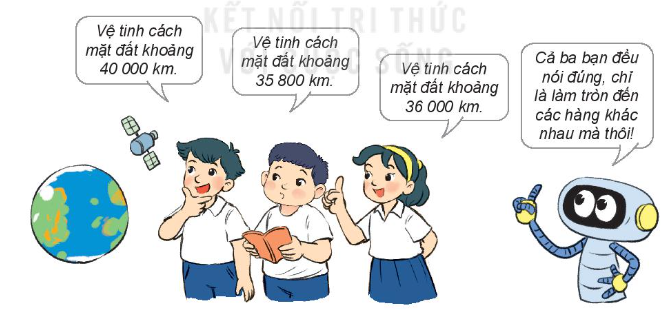 làm tròn đến hàng nghìn
làm tròn đến hàng trăm
làm tròn đến hàng chục nghìn
2
b) Trường hợp vệ tinh bay ở độ cao cách mặt đất 35 425 km. Khi làm tròn số chỉ độ cao đó đến hàng nghìn, hàng chục nghìn em được các số nào?
vì 4 < 5
Làm tròn số đến hàng nghìn
35 425
35 000
làm tròn xuống
vì 5 = 5
Làm tròn số đến hàng chục nghìn
35 425
40 000
làm tròn lên